CHỦ ĐỀ 5
LÀM QUEN VỚI HÌNH PHẲNG
BÀI 25:
ĐIỂM, ĐOẠN THẲNG, ĐƯỜNG THẲNG, ĐƯỜNG CONG, 
BA ĐIỂM THẲNG HÀNG.
Đường thẳng
Đường cong
Ba điểm thẳng hàng
Đường thẳng, đường cong, ba điểm thẳng hàng
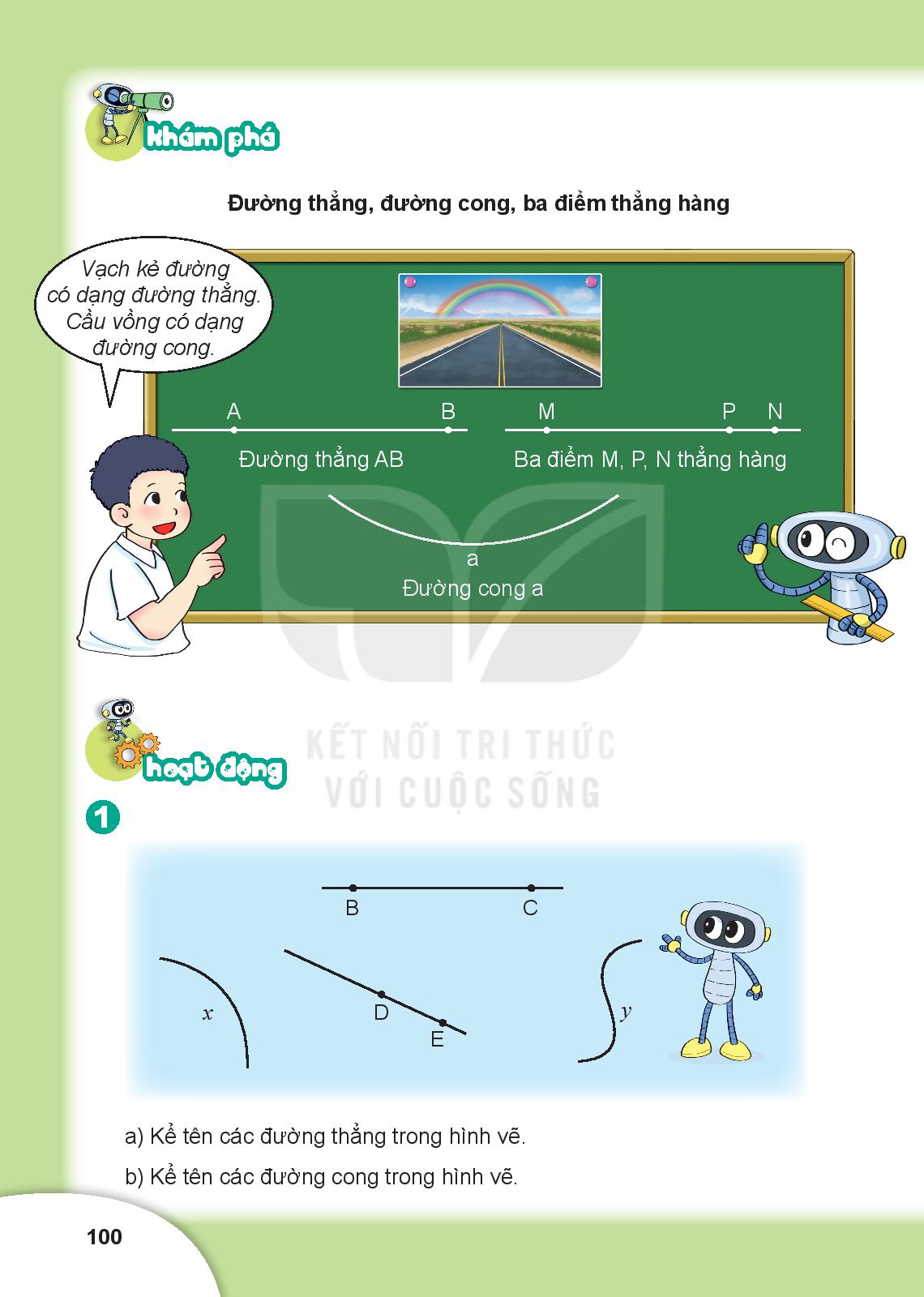 Vạch kẻ đường có dạng đường thẳng
   Cầu vồng có dạng    
       đường cong
Ba điểm thẳng hàng là 3 điểm nằm trên 1 đường thẳng.
Đường thẳng AB
Đường thẳng MN
Ba điểm M,N,P thẳng hàng
A
B
M
N
P
.
.
.
.
.
a
Đường cong a
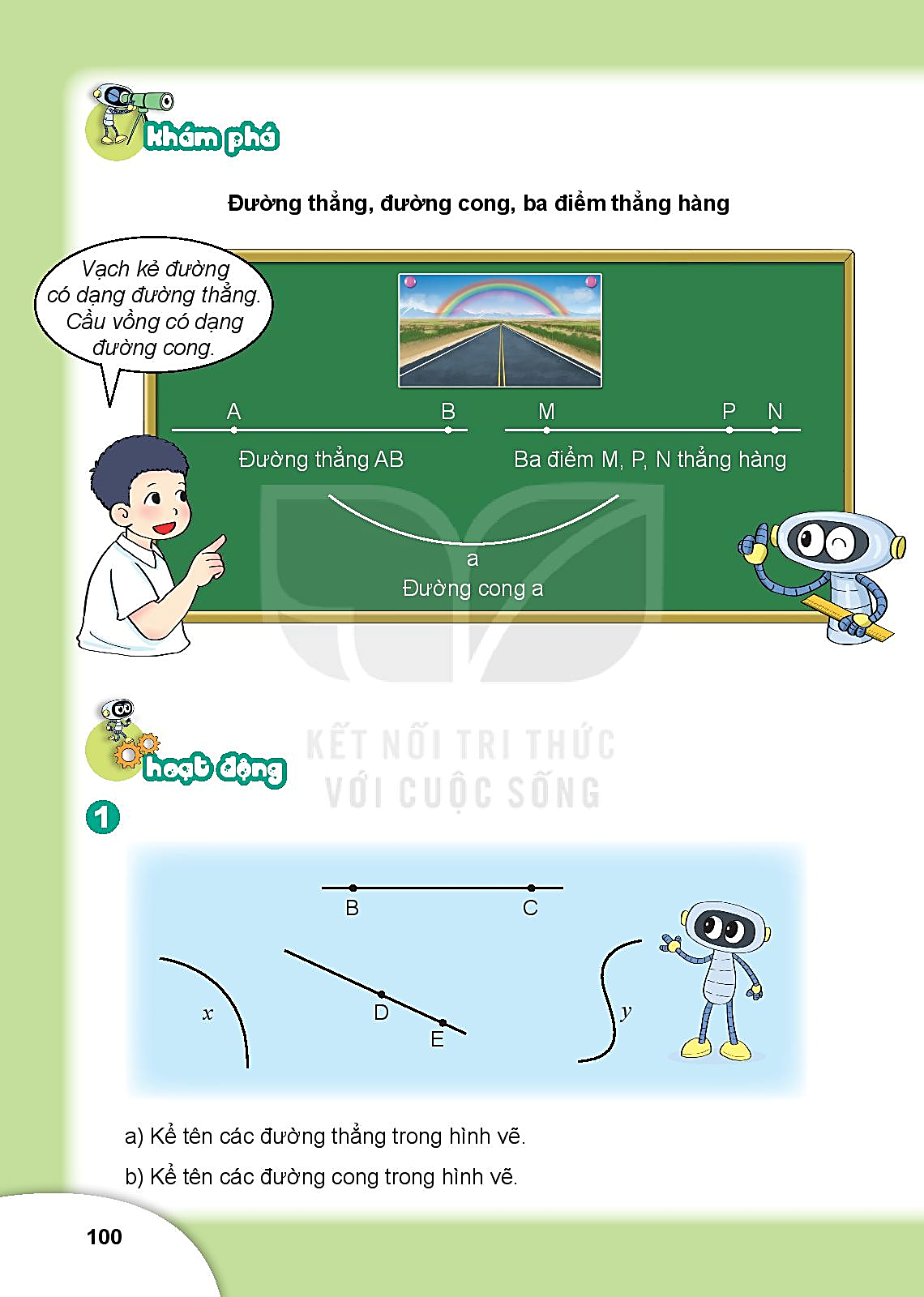 1
Kể tên các đường thẳng trong hình vẽ.
b) Kể tên các đường cong trong hình vẽ.
BC, DE
x, y
.
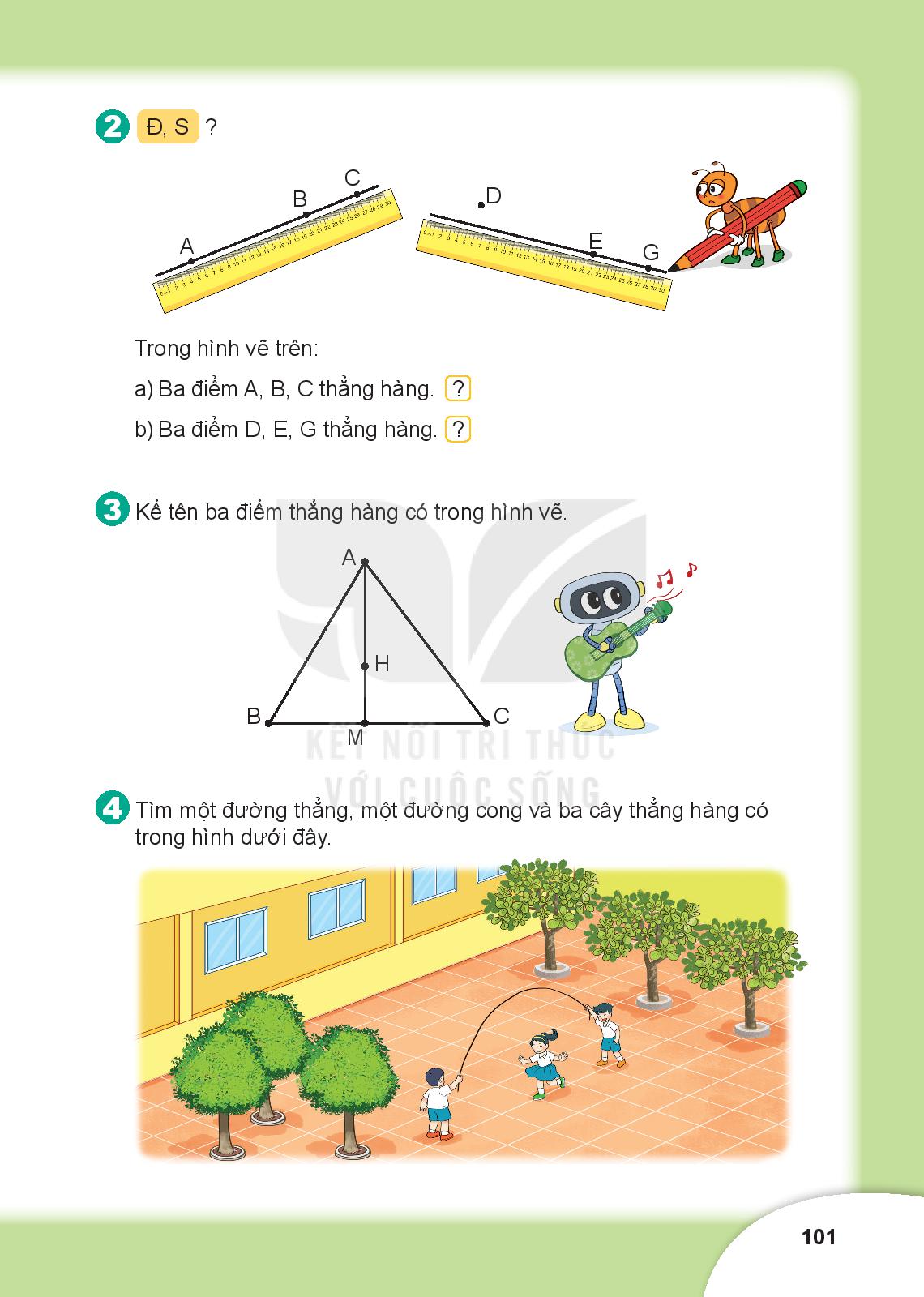 2
Trong hình vẽ trên:
Ba điểm A, B, C thẳng hàng.
Ba điểm D, E, G thẳng hàng.
Đ
Đ, S  ?
S
3
Kể tên 3 điểm thẳng hàng có trong hình vẽ
Ba điểm A, H, M thẳng hàng.
Ba điểm B, M, C thẳng hàng.
.
.
.
.
.
A
B
C
H
M
4
Tìm một đường thẳng, một đường cong và 3 cây thẳng hàng có trong hình dưới đây.
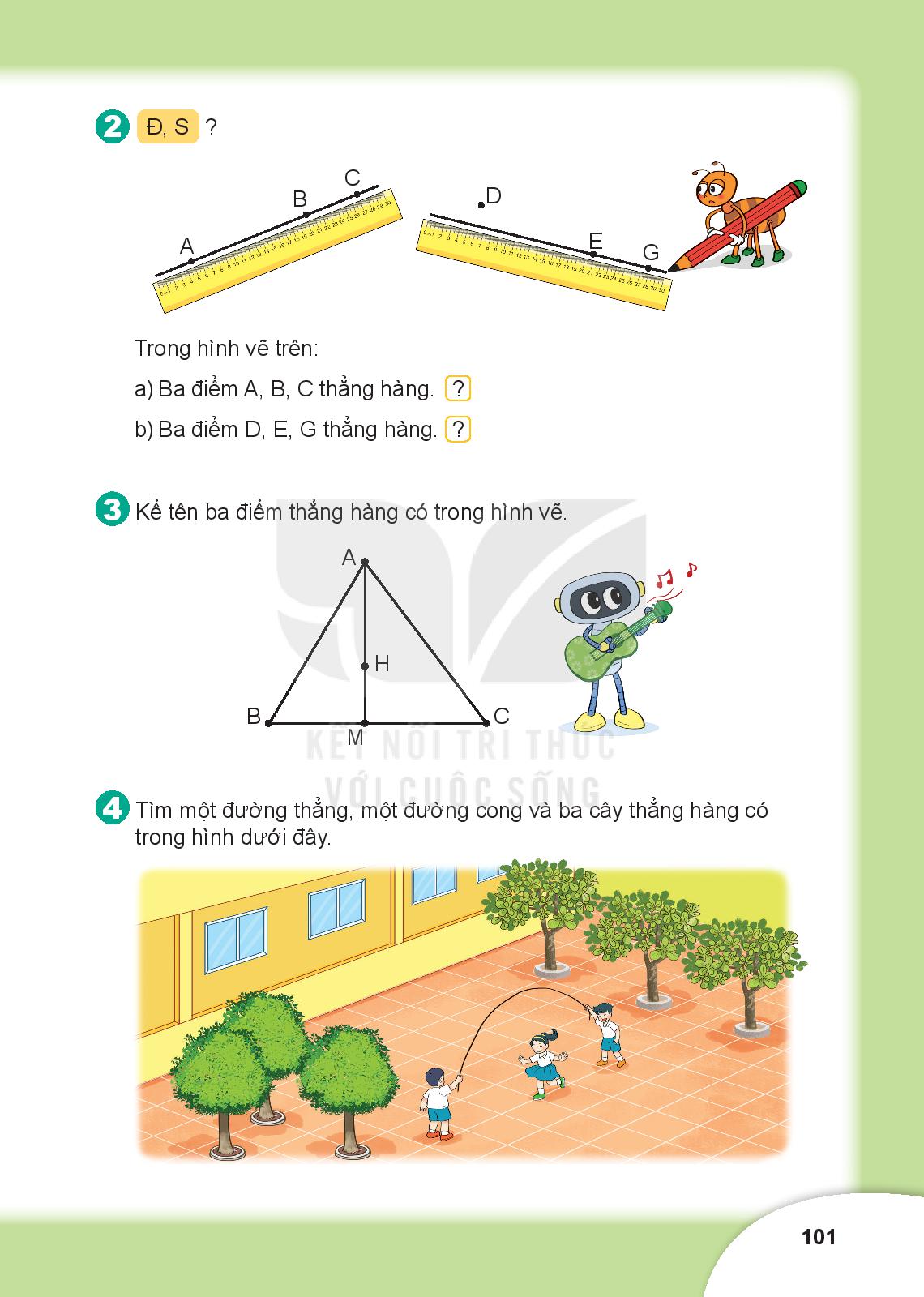